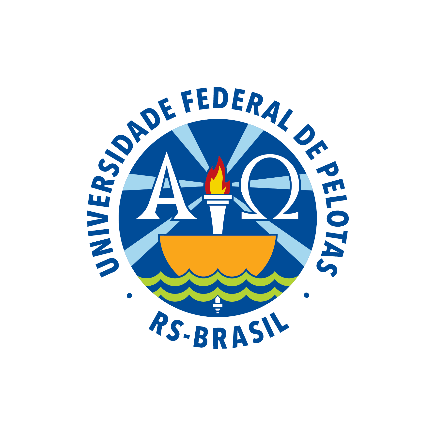 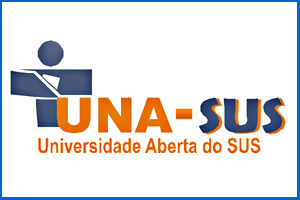 UNIVERSIDADE ABERTA DO SUS
UNIVERSIDADE FEDERAL DE PELOTAS
Especialização em Saúde da Família
Modalidade a Distância
Turma n° 8
Trabalho de Conclusão de Curso
Melhoria da Atenção ao Pré-Natal e Puerpério na UBS Leozildo Barreto Fontoura, Macapá/AP
Alexis Medel Avilés
Orientador: Mônica B. C. Vohlbrecht
Pelotas, 2015
Introdução
A atenção à saúde da mulher no Sistema Único de Saúde requer ampliação, qualificação e humanização.

 Um número expressivo de mortes materna e infantil ainda faz parte da realidade social e sanitária do Brasil.

Tais mortes ainda ocorrem por causas evitáveis.

Mantém-se elevada a incidência de sífilis congênita, assim como da hipertensão arterial sistêmica, que é a causa mais frequente de morbimortalidade materna e Perinatal no Brasil.

Uma assistência pré-natal adequada garantirá a detecção e a intervenção precoce das situações de risco.
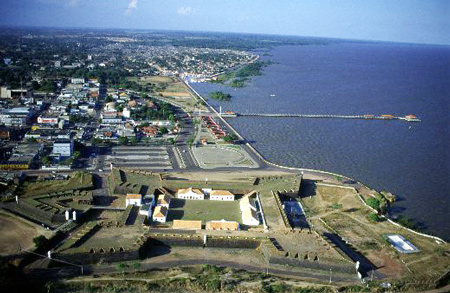 Macapá
É a capital e maior cidade do estado do Amapá.

Se localiza as margens do rio Amazonas é cortada pela linha do Equador.

População: 446.757  habitantes (IBGE, 2014).
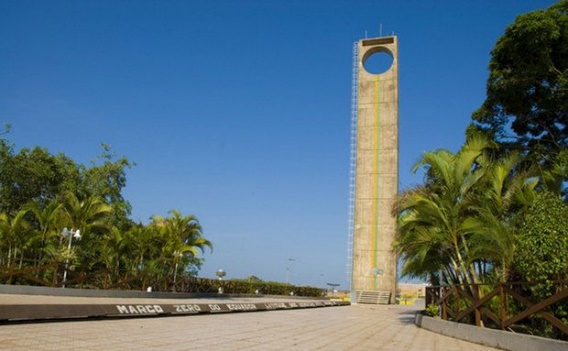 Serviços de Saúde
23 UBS (20 são urbanas e 03 rurais).

82 equipes de Estratégia de Saúde da Família (ESF).

08 Núcleos de Apoio à Saúde da Família (NASF).

Atenção hospitalar estadual.

Centro de Especialidades Odontológicas do estado.
UBS Leozildo B. Fontoura
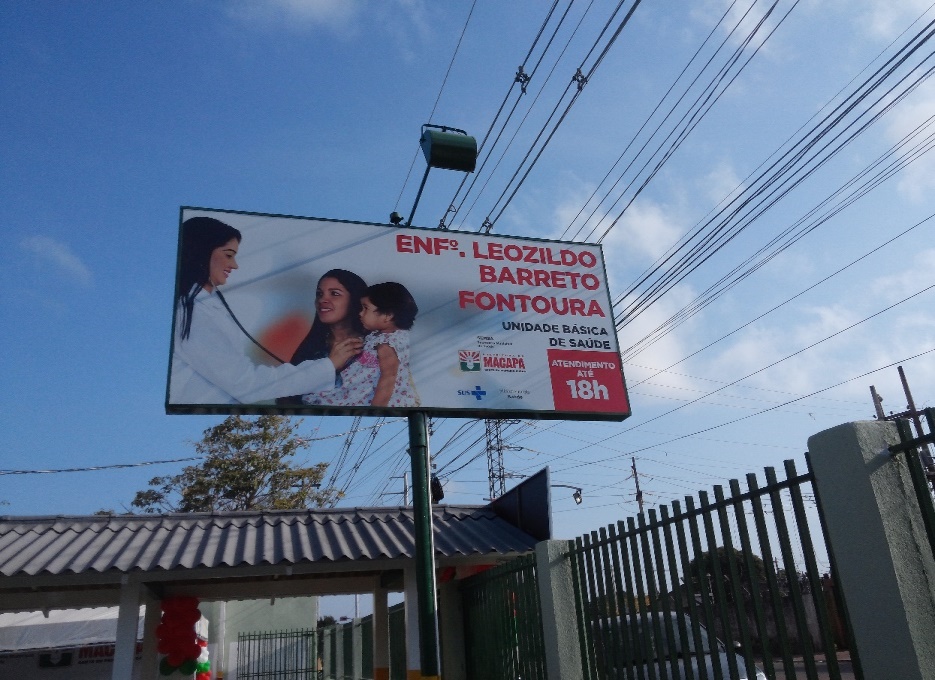 Encontra-se localizada na zona sul da cidade.

É uma UBS urbana inserida no bairro Universidade na periferia da cidade.

03 equipes básicas de saúde.

Oferece serviços de saúde para uma população de 18.000 habitantes.
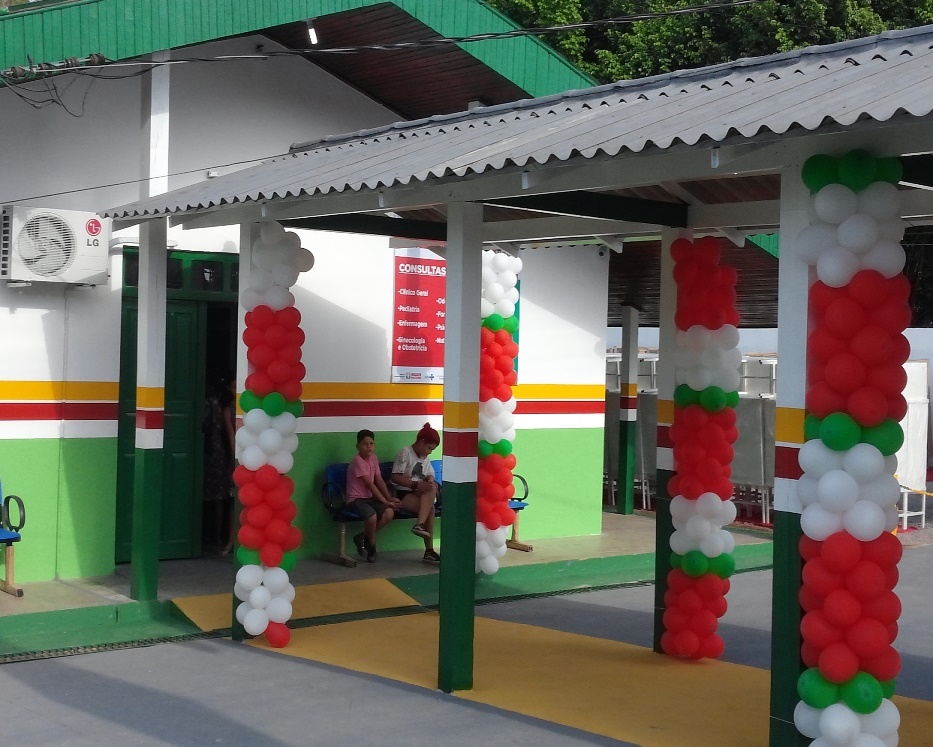 Ação programática antes da intervenção
Gestantes: 72 de 180 de estimativa (40% cobertura)
Puérperas : 178 de 380 de estimativa (47% cobertura)
Não se utilizava protocolos.

Deficiente qualidade dos atendimentos.

Não havia ficha-espelho e a qualidade dos registros era péssima.

Insuficientes ações, encaminhadas a promover hábitos de vida saudáveis.

 Atrasos em consulta.
Objetivo geral
Melhorar a Atenção ao Pré-natal e Puerpério, na UBS Leozildo Barreto Fontoura, Macapá/AP
Objetivos Específicos
Ampliar a cobertura da atenção as gestantes e puérperas.

Melhorar a qualidade da atenção ao pré-natal e Puerpério realizado na Unidade.

Melhorar a adesão ao pré-natal e das mães ao puerpério.

Melhorar o registro das informações do pré-natal e puerpério.

Realizar avaliação de risco nas gestantes.

Promover a saúde no pré-natal e das puérperas.
Metodologia
Intervenção: realizada em 12 semanas na UBS Leozildo Barreto Fontoura.

Ações em quatro eixos temáticos: monitoramento e avaliação;  organização e gestão do serviço, engajamento público e qualificação da prática clínica.

Baseadas nos Cadernos de Atenção Básica n° 32 – Atenção ao pré-natal de baixo risco (BRASIL, 2013).

Registro prontuário clínico individual e a ficha-espelho de pré-natal/vacinação .
Objetivos , Metas e Resultados
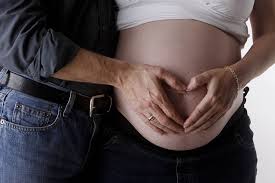 Objetivo 1:   Ampliar a cobertura da atenção ao pré-natal e puerpério
Meta 1.1 Alcançar 50% de cobertura das gestantes cadastradas no Programa de Pré-natal da unidade de saúde.
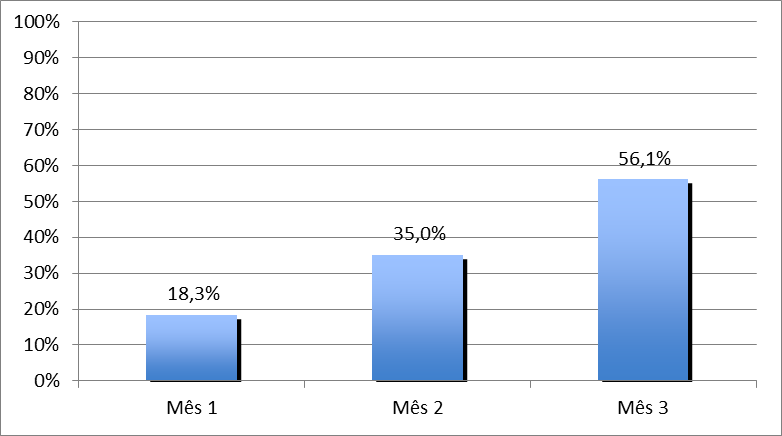 101
63
33
+30
+38
Figura 1: Proporção de gestantes cadastradas no programa de pré-natal. Macapá/AP, 2015.
Meta 1.2 Garantir a 70% das puérperas cadastradas no programa de Pré-Natal e Puerpério da Unidade de Saúde consulta puerperal antes dos 42 dias após o parto.
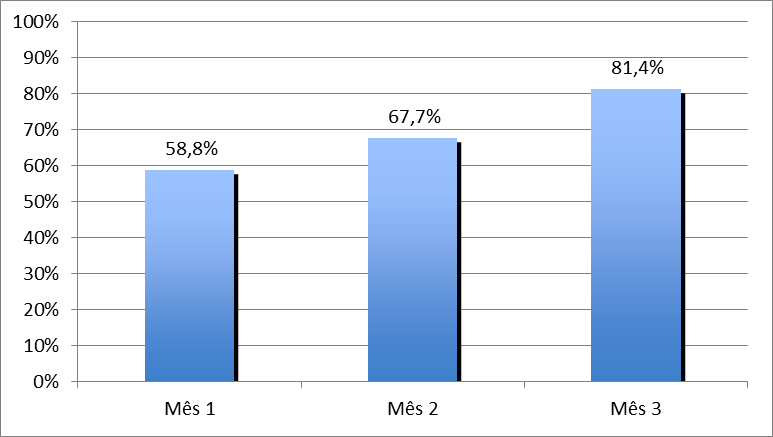 35
21
10
+11
+14
Figura 2: Proporção de puérperas com consulta até 42 dias após o parto. Macapá/AP, 2015.
Objetivo 2: Melhorar a qualidade da atenção ao pré-natal e Puerpério realizado na Unidade
Meta 2.1 Garantir a 100% das gestantes o ingresso no Programa de Pré-Natal no primeiro trimestre de gestação.
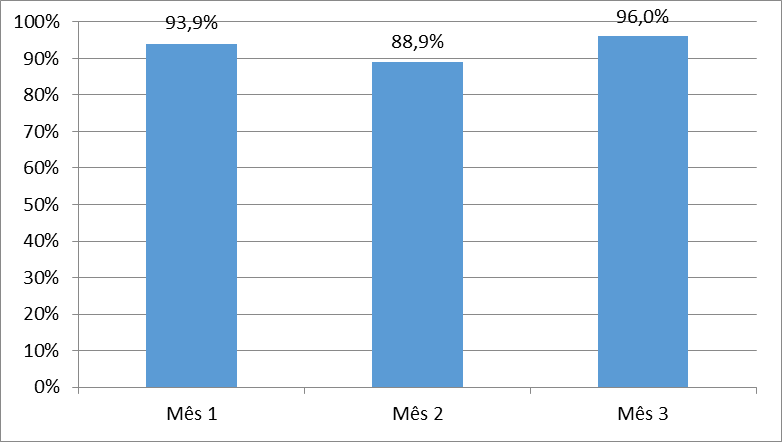 Mês 1: 02 gestante com inicio de pré-natal tardio. 

Mês 2: 07 gestante com inicio de pré-natal tardio (+ 5).

Mês 3: 04 gestante com inicio de pré-natal tardio.
Figura 3: Proporção de gravidas que começaram o pré-natal no primeiro trimestre. Macapá/AP, 2015.
Meta 2.2 Realizar pelo menos um exame ginecológico por trimestre em 100% das gestantes.
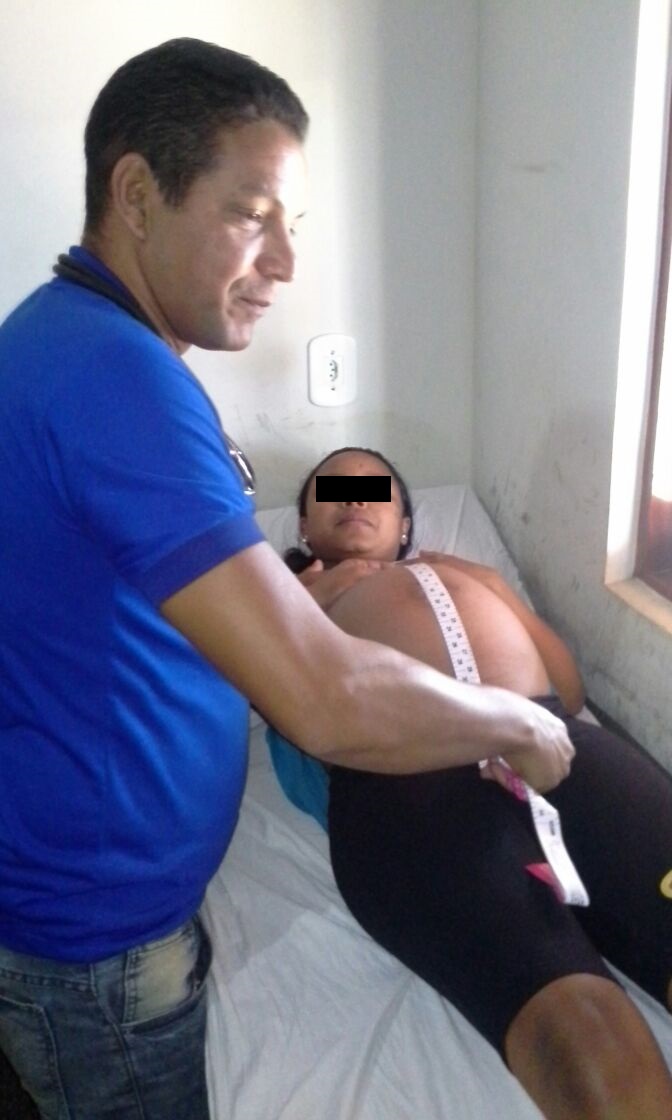 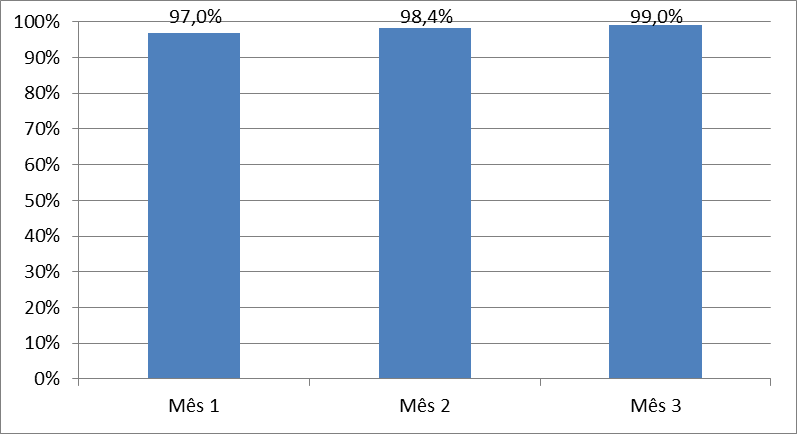 .
Figura 4: Proporção de grávidas com pelo menos um exame ginecológico trimestral. Macapá/AP, 2015.
100% das Gestantes Cadastradas
Realizar pelo menos um exame de mamas.
Solicitação de exames laboratoriais de acordo com protocolo.
Prescrição de sulfato ferroso e ácido fólico conforme protocolo.
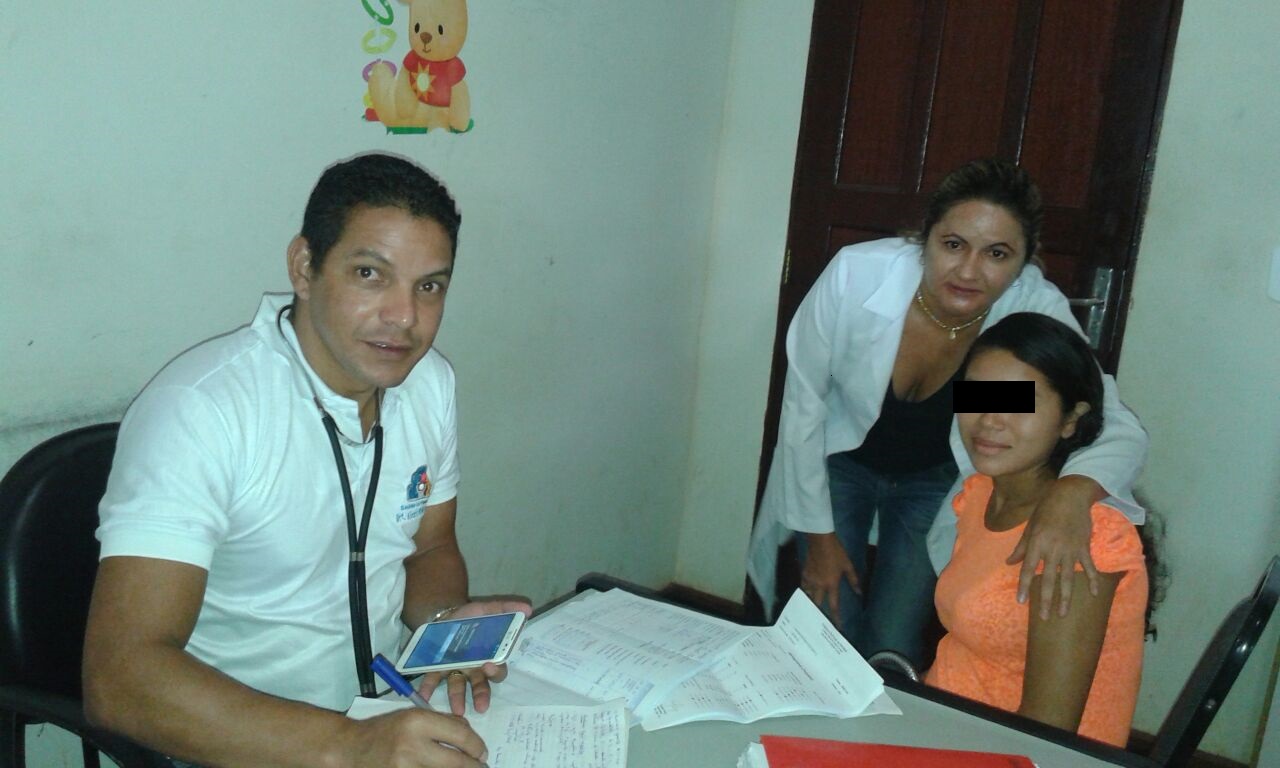 .
Meta 2.7 Garantir que 100% das gestantes estejam com vacina contra hepatite B em dia.
Meta 2.6 Garantir que 100% das gestantes estejam com vacina antitetânica em dia.
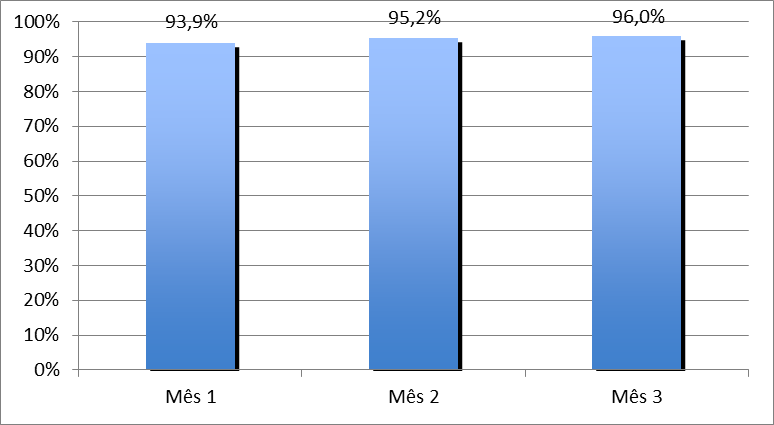 60
31
97
-3
- 2
-4
100% das gestantes com vacina antitetânica em dia.
Figura 5: Proporção de gestantes com vacina para hepatite B em dia. Macapá/AP, 2015.
Meta 2.8 Realizar avaliação da necessidade de atendimento odontológico em 100% das gestantes durante o pré-natal.
Meta 2.9 Garantir a primeira consulta odontológica programática para 100% das gestantes cadastradas.
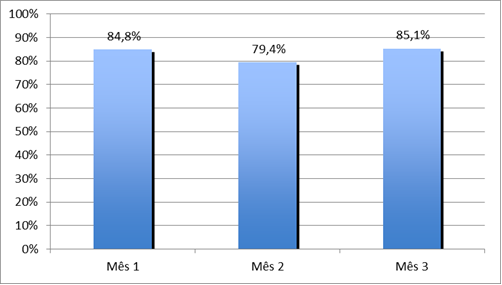 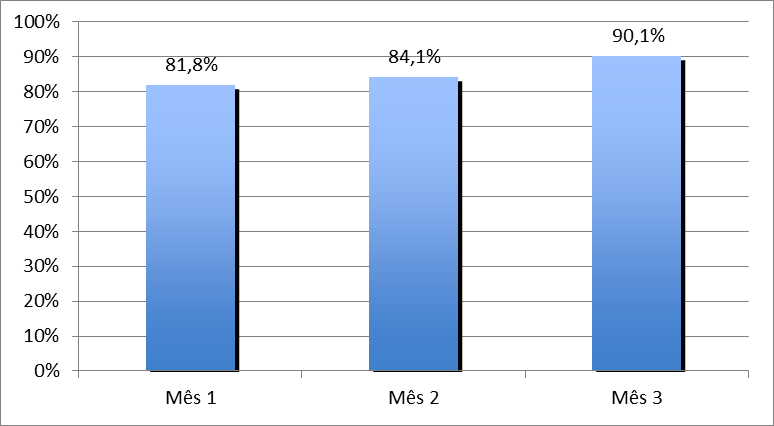 50
86
28
27
53
91
Figura 7: Proporção de gestantes com primeira consulta odontológica programática. Macapá/AP, 2015.
Figura 6: Proporção de gestantes com avaliação das necessidades de atendimento odontológico. Macapá/AP, 2015.
METAS
2.10 Examinar as mamas em 100% das puérperas cadastradas no Programa.

2.11 Examinar o abdome em 100% das puérperas cadastradas no Programa.

2.12 Realizar exame ginecológico em 100% das puérperas cadastradas no Programa.

2.13 Avaliar o estado psíquico em 100% das puérperas cadastradas no Programa.

2.14 Avaliar intercorrências em 100% das puérperas cadastradas no Programa.

2.15 Prescrever a 100% das puérperas um dos métodos de anticoncepção.
100% das puérperas cadastradas
Objetivo 3: Melhorar a adesão ao pré-natal e das mães ao puerpério
Meta : 3.1 Realizar busca ativa de 100% das gestantes faltosas às consultas de pré-natal.
           3.2 Realizar busca ativa em 100% das puérperas que não realizaram a consulta de puerpério até 30 dias após o parto.
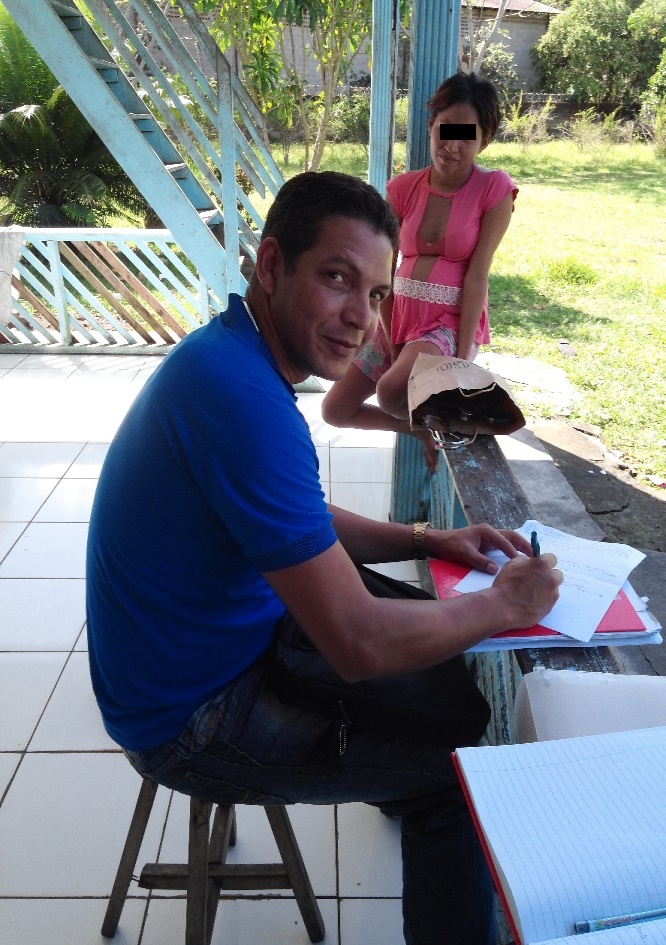 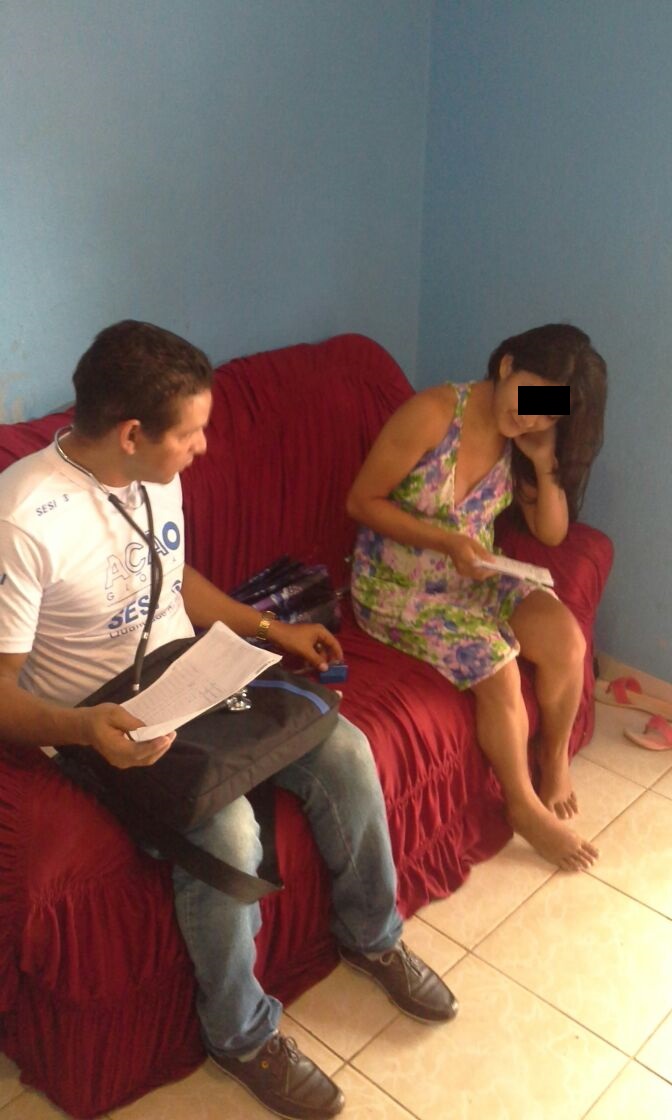 Conseguimos resgatar 100% das grávidas e puérperas faltosas as consultas
Objetivo 4: Melhorar o registro das informações do pré-natal e puerpério
Meta : 4.1 Manter registro na ficha de acompanhamento/espelho de pré-natal em 100% das gestantes.
           4.2 Manter registro na ficha de acompanhamento do Programa para 100% das puérperas.
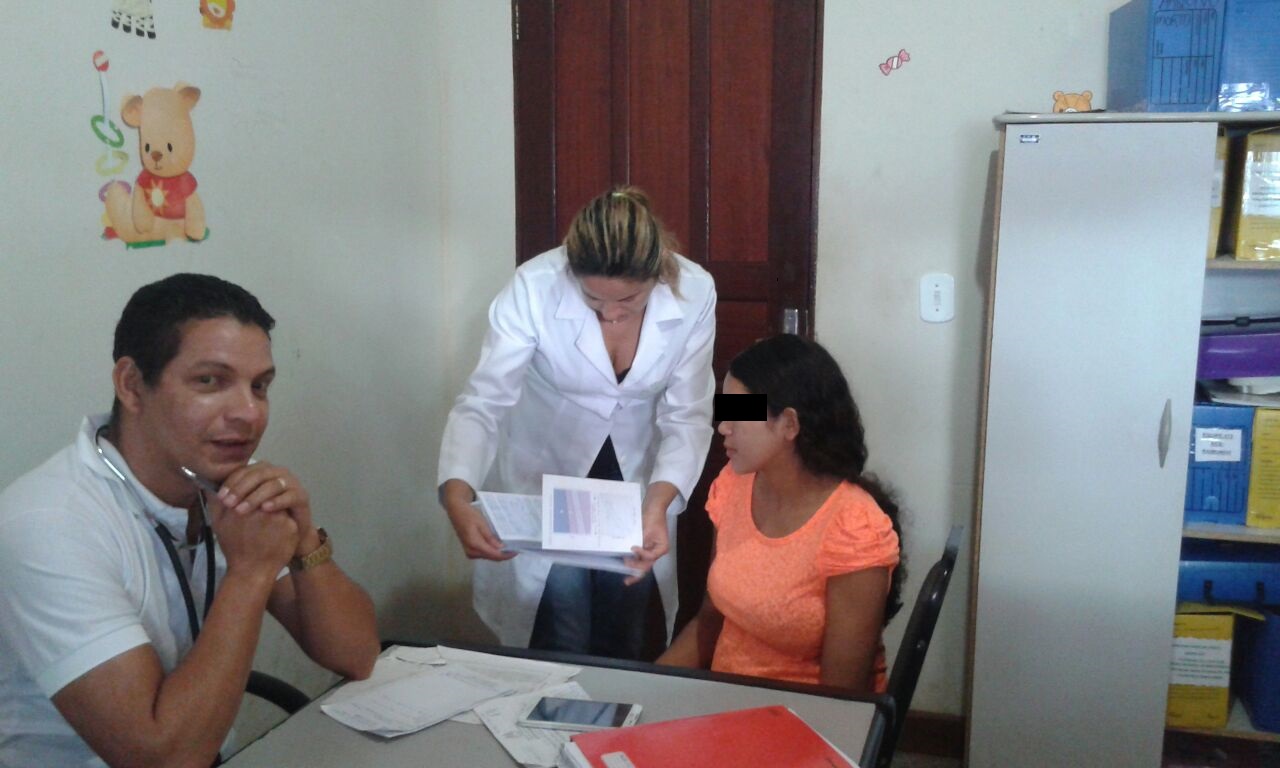 100% das nossas grávidas e puérperas com registro nas fichas de acompanhamento/ficha-espelho
Objetivo 5: Realizar avaliação de risco nas gestantes
Meta : 5.1 Avaliar risco gestacional em 100% das gestantes.
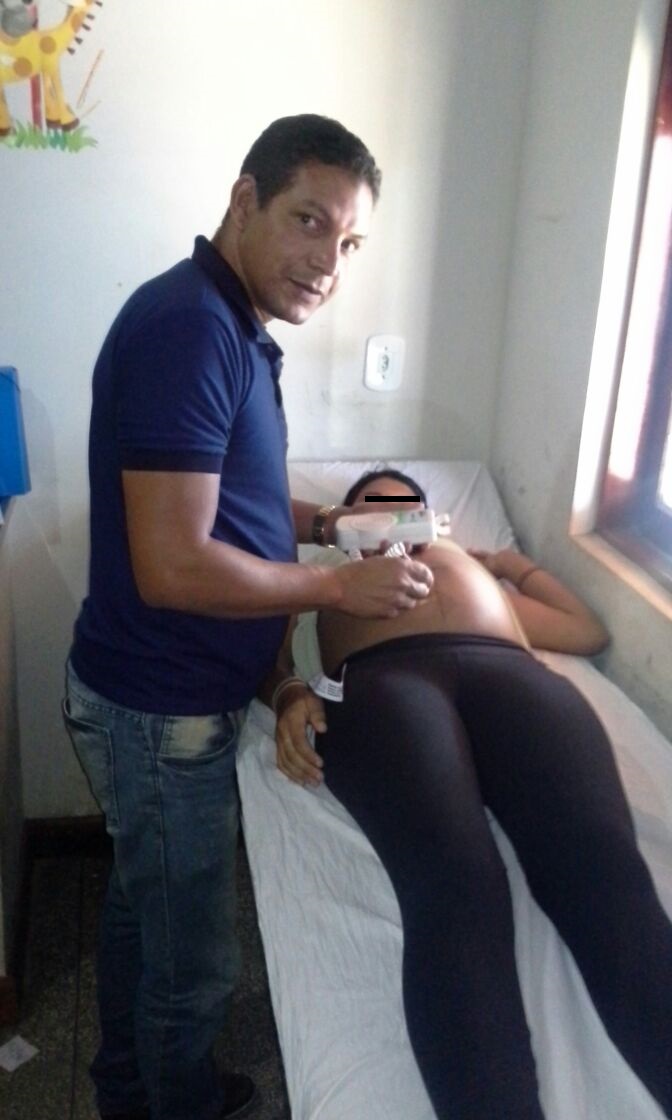 Avaliação do risco gestacional, o qual foi realizado em 100% das grávidas cadastradas durante a intervenção
Objetivo 6: Promover a saúde no pré-natal e das puérperas
100% das gestantes e puérperas cadastradas no Programa foram orientadas .
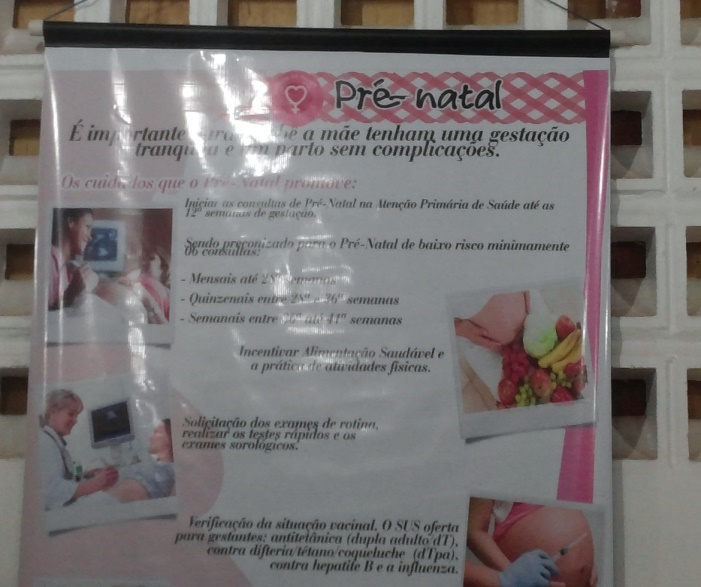 Orientação nutricional durante a gestação.

Sobre aleitamento materno exclusivo.

Sobre os cuidados do recém-nascido.

Sobre planejamento familiar (anticoncepção após o parto).

Sobre os riscos do tabagismo e do uso de álcool e drogas na gestação.

Sobre higiene bucal.
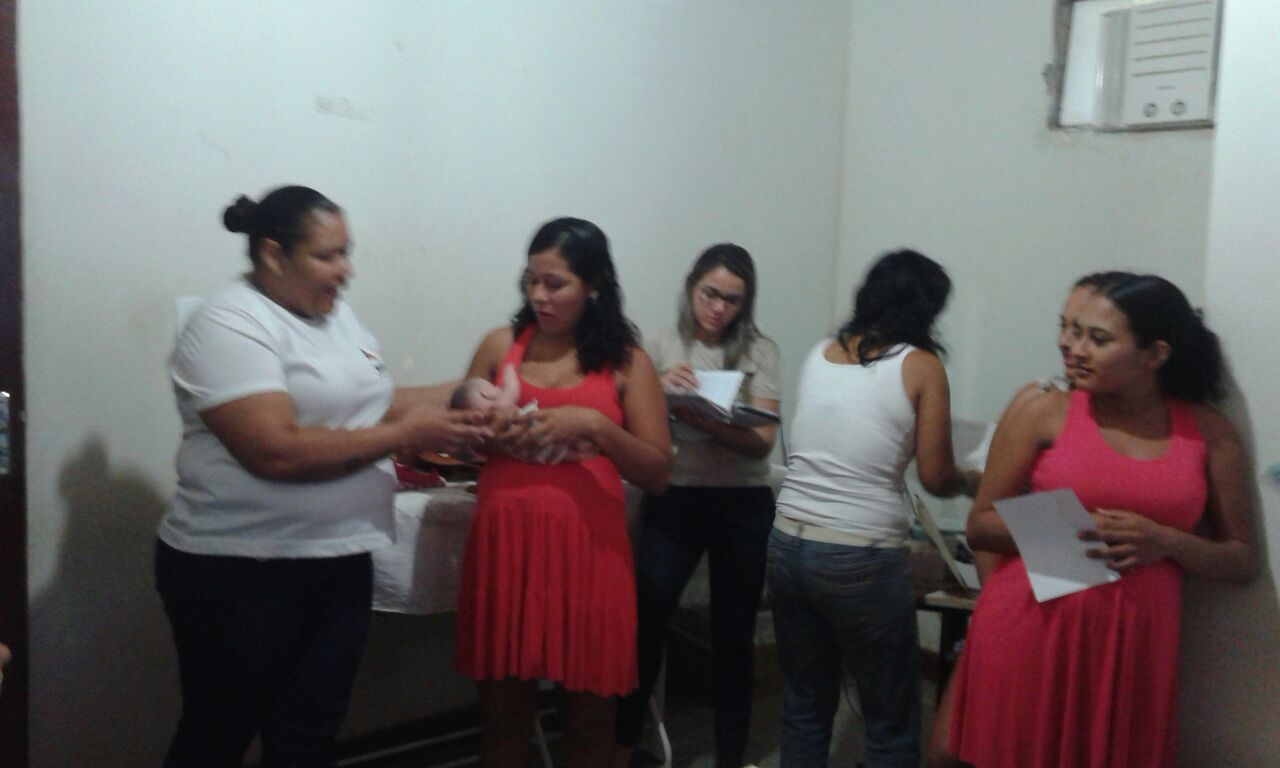 Discussão
Importância da intervenção para a Equipe
A Capacitação durante a intervenção teve um impacto positivo quanto a qualificação dos profissionais da equipe, assim como o aprimoramento dos conhecimentos sobre os protocolos.
Repercussão positiva na organização da equipe, conseguimos confeccionar e aprimorar  a nossa agenda de trabalho para aumentar a nossa cobertura e os outros indicadores.
Proporcionado  a melhoria no acolhimento, cadastramento e atendimento oferecido a nossas gestantes e puérperas.
Durante a intervenção foram definidas as  atribuições de cada um dos profissionais da equipe.
Conseguimos trabalhar como equipe, tivemos que unir-nos para conseguir realizar adequadamente as ações previstas para a intervenção.
Importância da intervenção para o Serviço
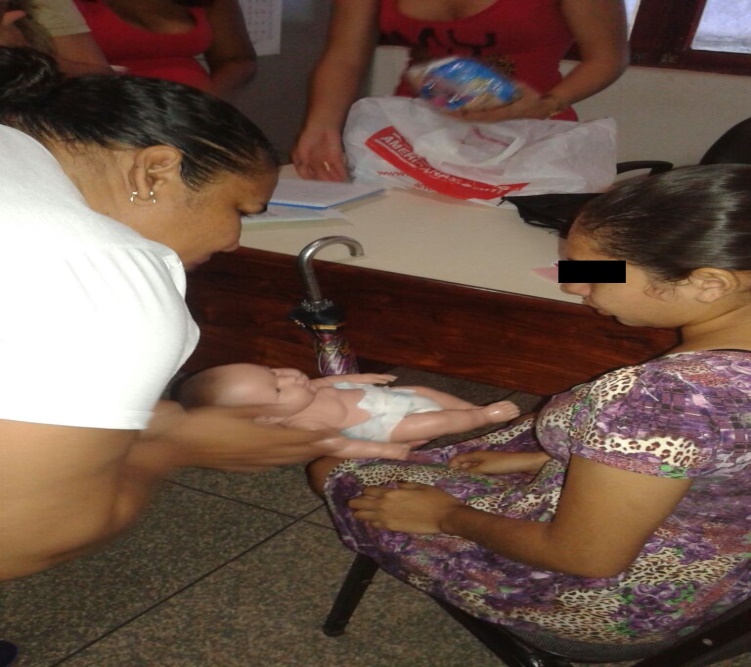 A intervenção foi muito importante para melhorar a qualidade dos serviços oferecidos as nossas gravidas e puérperas.
A intervenção propiciou uma melhor organização do serviço  e dos espaços físicos em todas as ações como acolhimento, consultas, triagem, registros, entre outros aspectos.
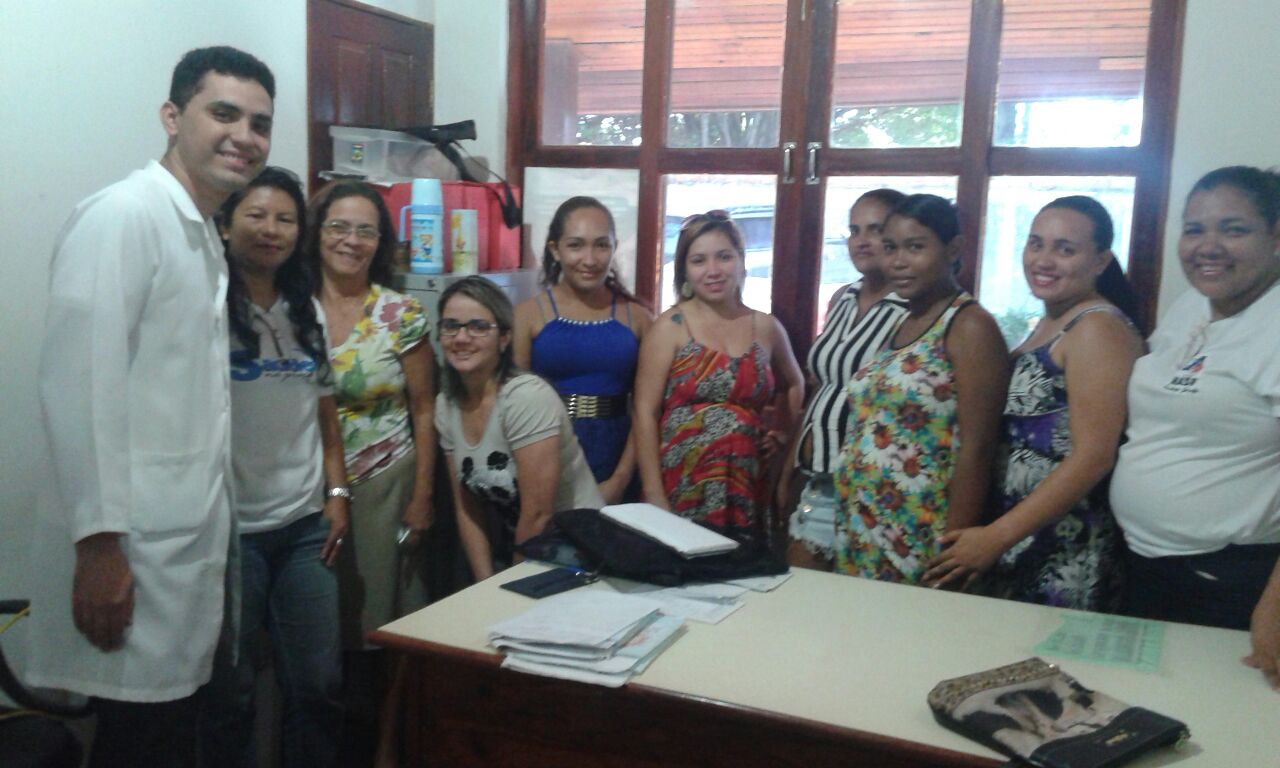 Impacto positivo quanto à união das equipes e de outros professionais da UBS para a realização de atividades grupais.
Importância da intervenção para  a Comunidade
Aumentamos a cobertura das Gestantes e Puérperas.
Com o apoio dos líderes comunitários a comunidade aumentou o conhecimento sobre a importância da nossa ação programática.
Aumentou o grau de satisfação das nossas puérperas e grávidas.
Realizamos atividades de promoção de saúde para melhorar a qualidads de vida da mãe e do Recém-nascido.
Os atendimentos foram de muita qualidade e de acordo com os protocolos estabelecidos pelo ministério de saúde.
Reflexão crítica sobre o processo pessoal de aprendizagem
Impacto positivo na minha prática profissional, pois consegui aprimorar meus conhecimentos dos diferentes protocolos do Ministério da Saúde.

Papel importantíssimo no desenvolvimento e enriquecimento da minha língua portuguesa.

 Me ajudou a aprimorar e aperfeiçoar os meus conhecimentos informáticos.

Me proporcionou  as ferramentas para aprimorar meu trabalho e o trabalho da minha equipe desenvolvendo a habilidade de envolver a comunidade na resolução dos problemas
“O que você faz com amor e cuidado tem uma chance de fazer diferença, tanto para você como para a vida de outras pessoas. Tudo o que se faz sem amor e sem convicção é fadado ao fracasso e à perda de tempo, para você e para os outros.”
(Wim Wenders)